Figure 1
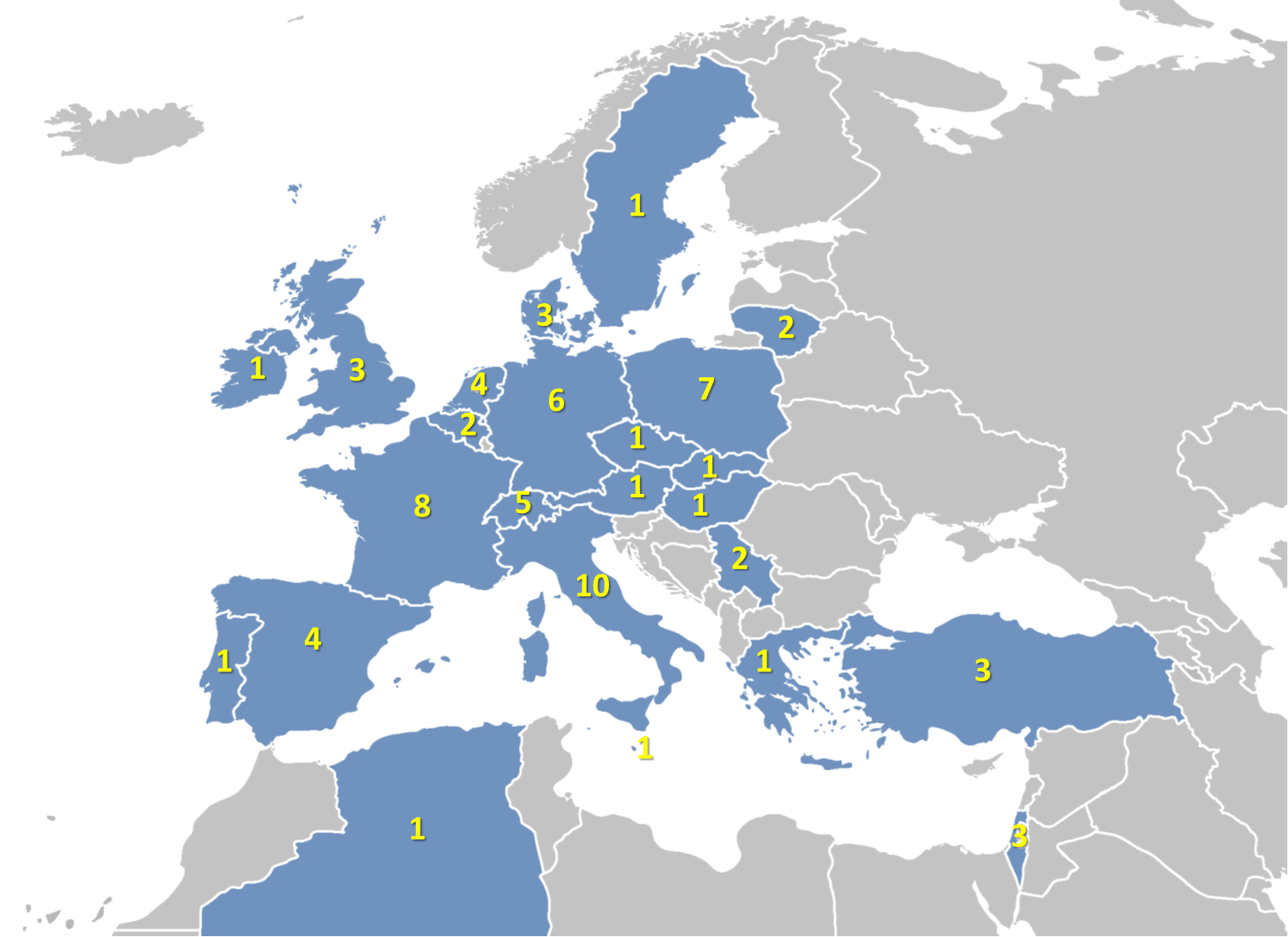 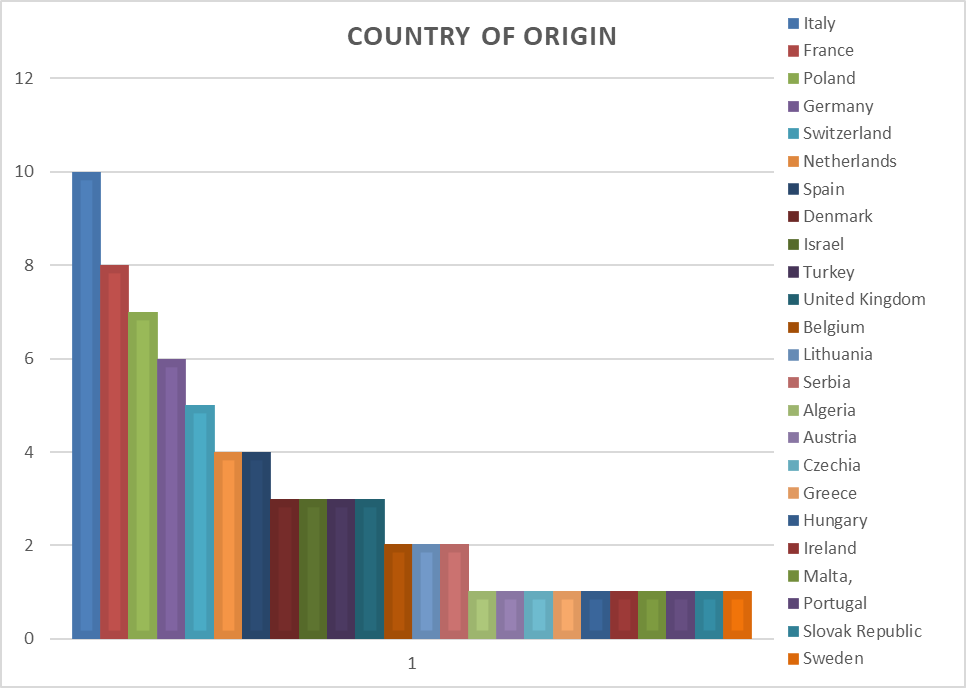 Figure 2
A
B
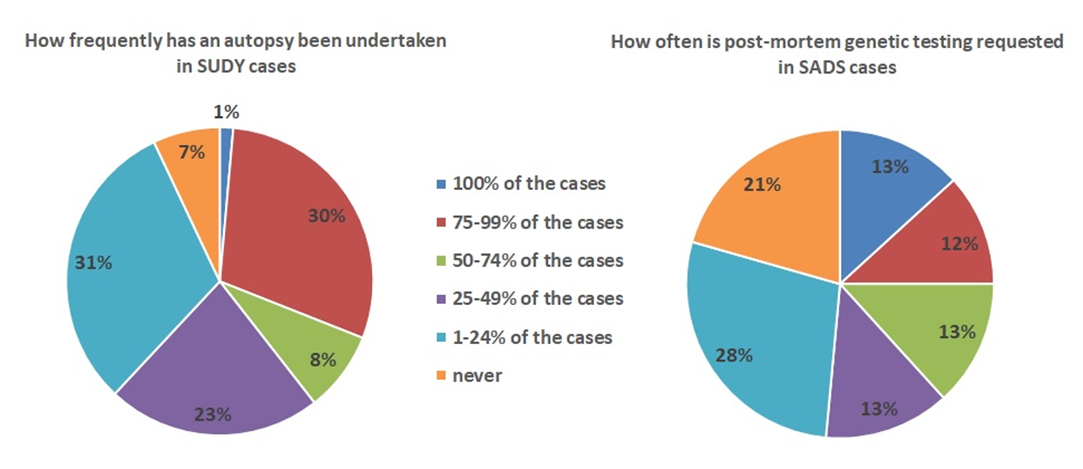 Figure 3
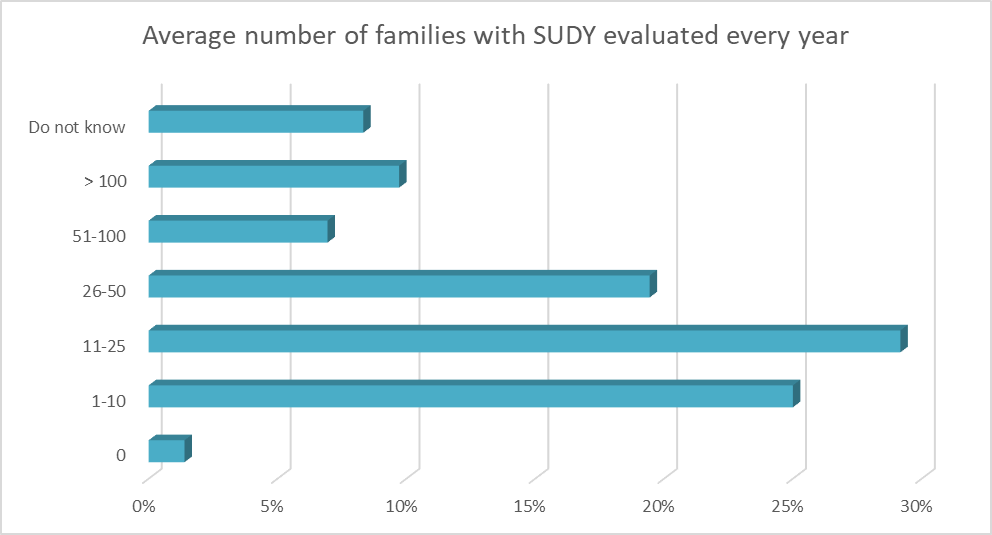 Figure 4
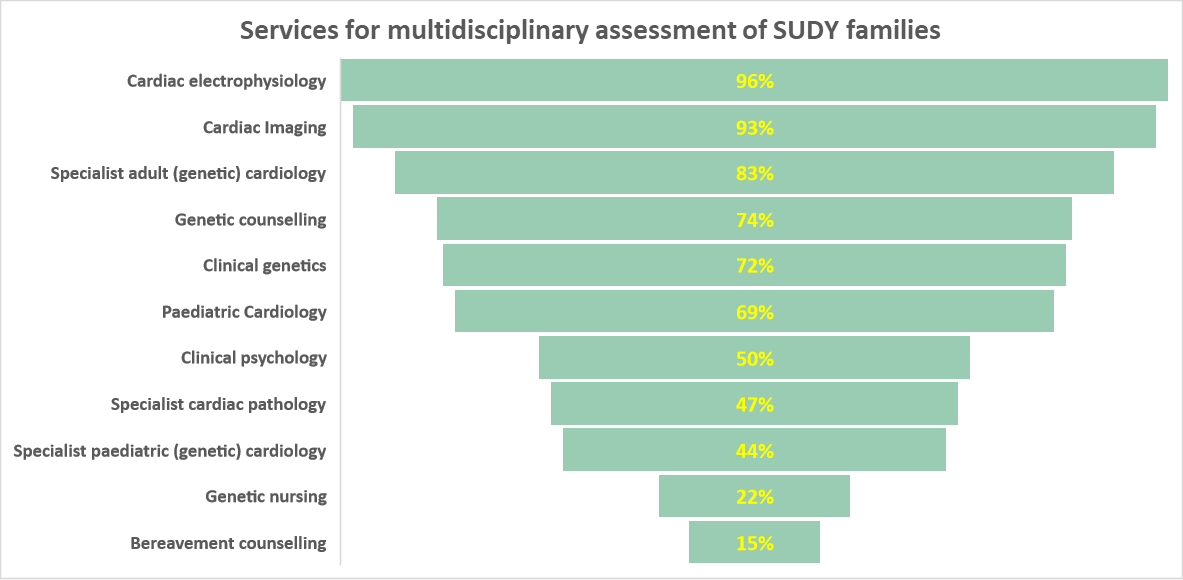 Figure 5
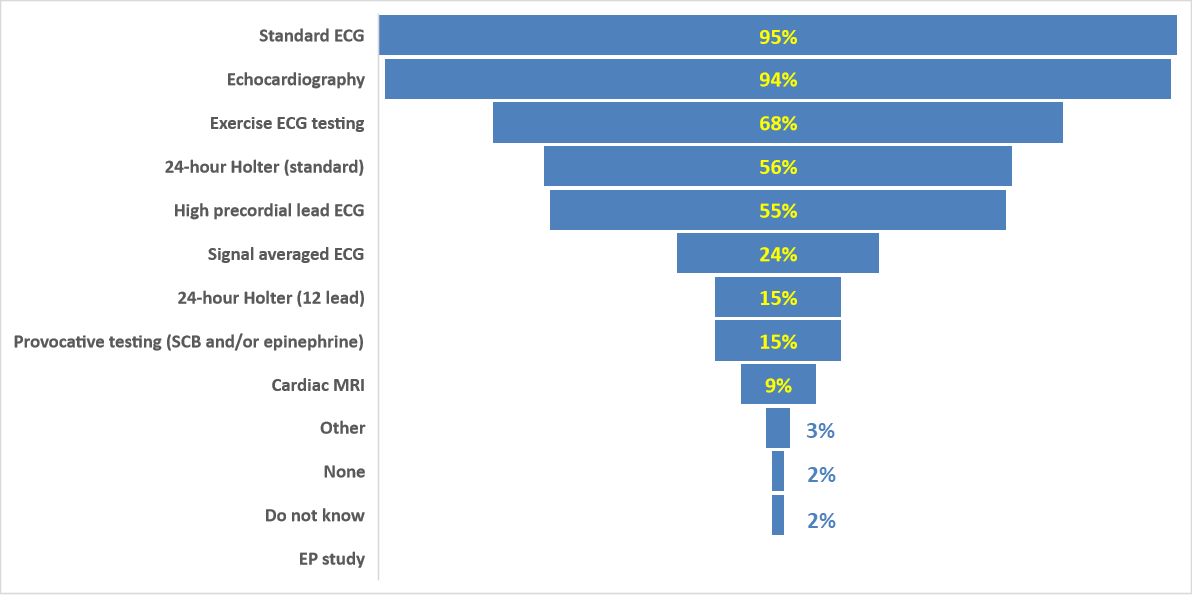 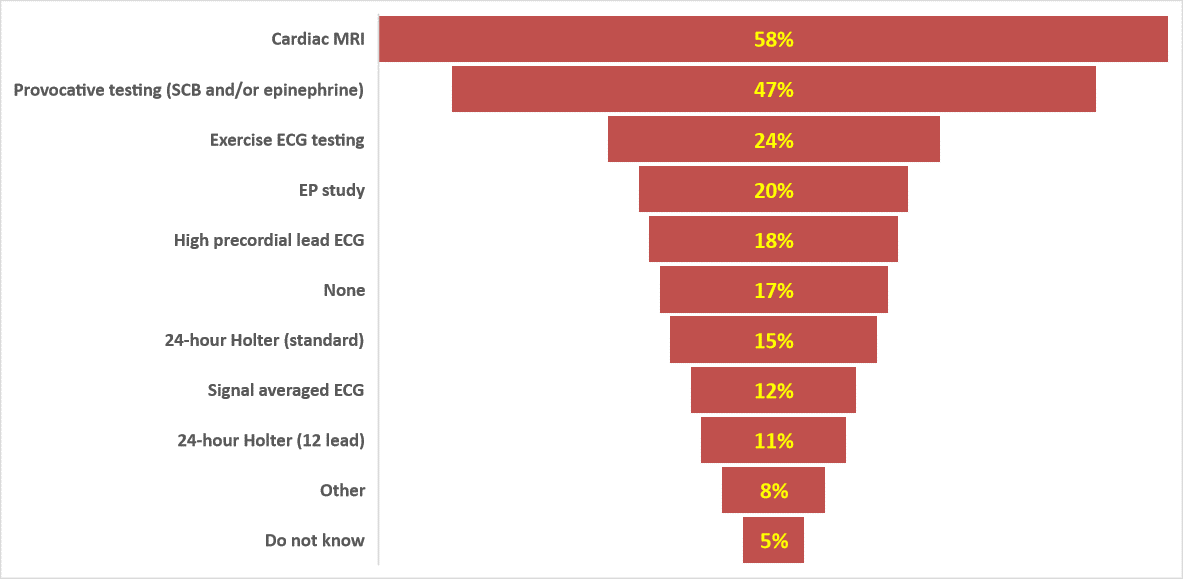 Figure 6
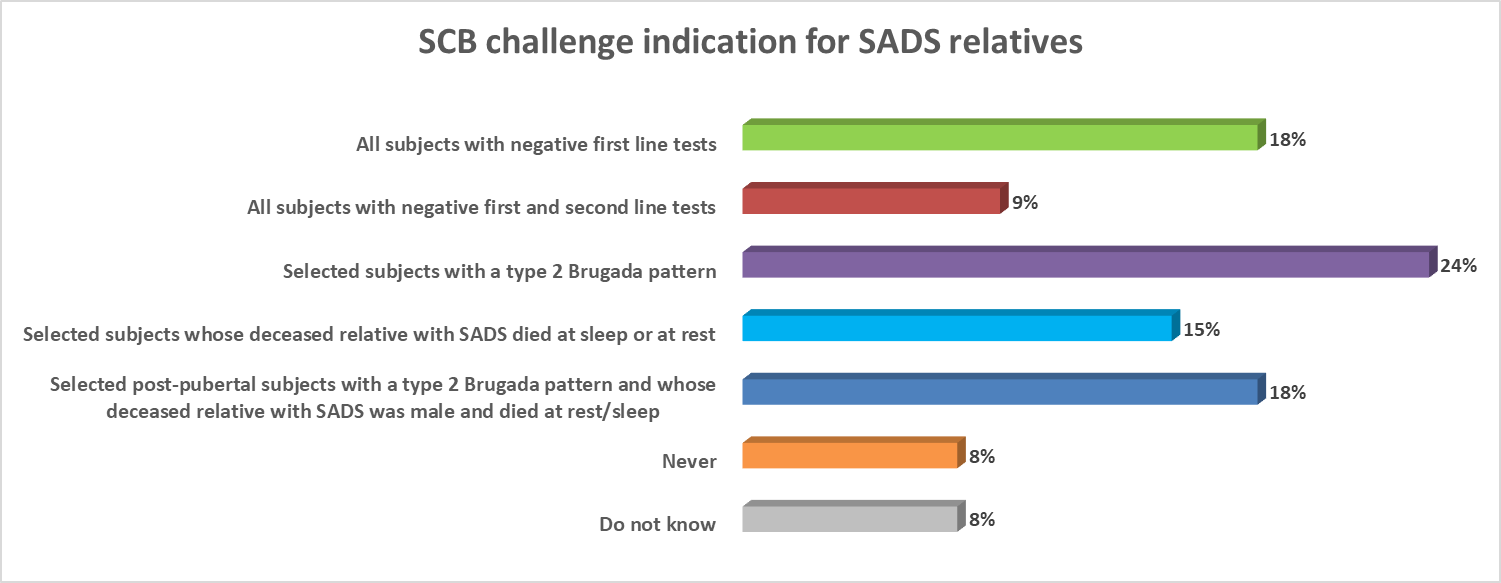 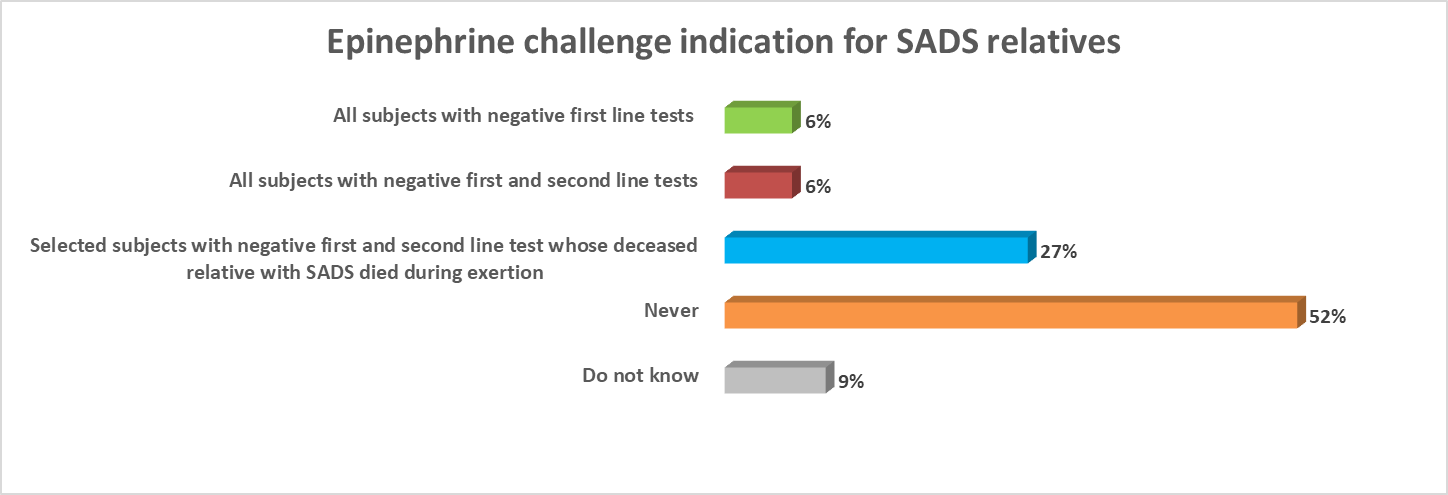